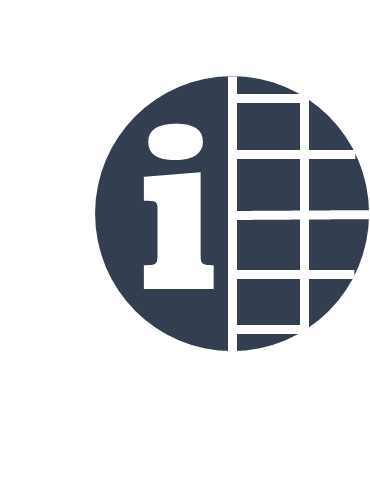 Individual Assessment Feedback (INDAF)


An App that creates automated individualised assessment feedback. 
Sold to education providers as a Web application.
Christof Leicht, c.a.leicht@lboro.ac.uk
Loughborough University
Tuition fees as a share of higher education income in the UK
Problem
Students often do not get any exam feedback
Why? The traditional approach is labour-intense
	 Students are dissatisfied
	 Lower University ranking/esteem
	 Lower University income
Source statista.com; HESA, ID 376075
Source officeforstudents.org.uk
Solution
Automation of assessment report provision using existing marking data

      Minimising staff workload
      Providing individualised, student-centric feedback
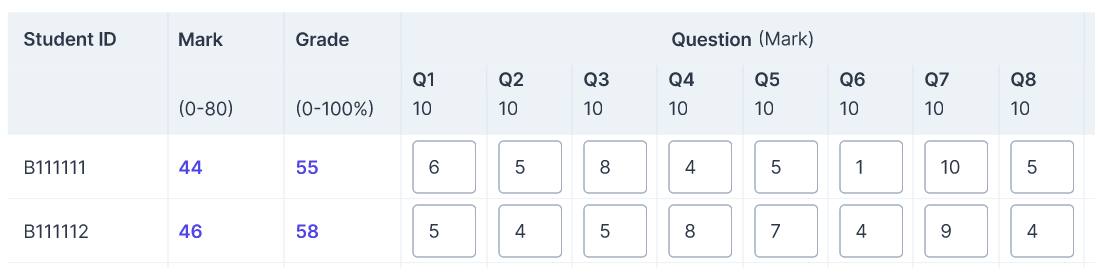 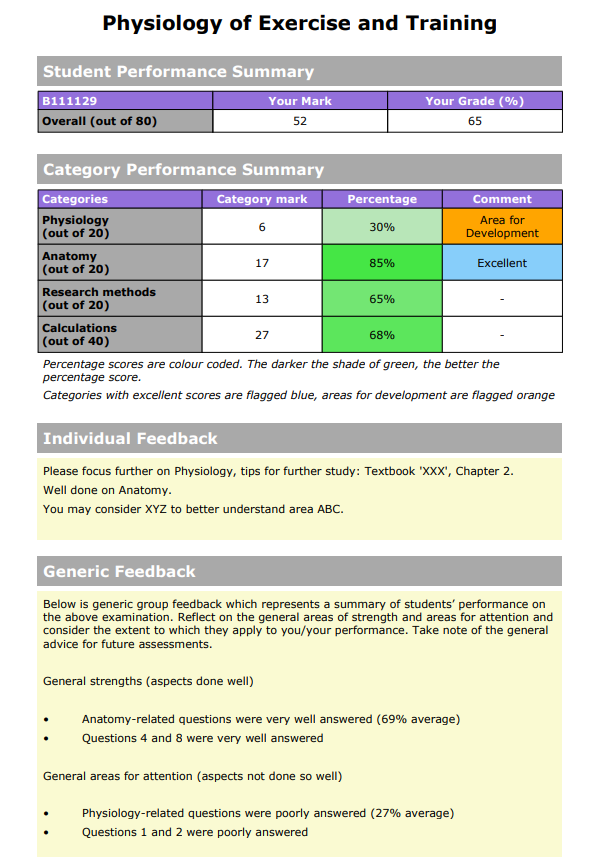 Product
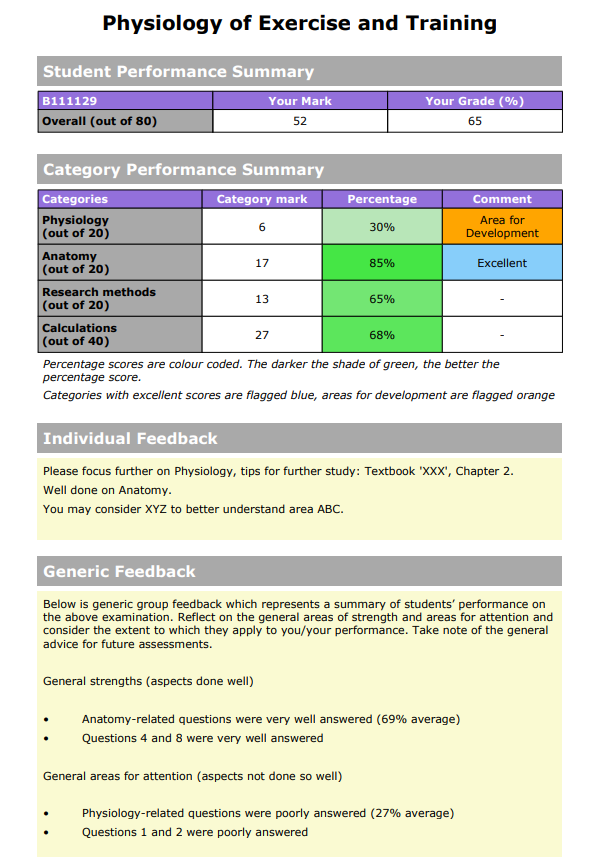 Existing MVP
Windows Application 
Provides marking environment
Creates individual feedback reports
VentureVersity
Web App high-fidelity prototype
- High-fidelity prototype development	- Customer discovery
VentureVersity:
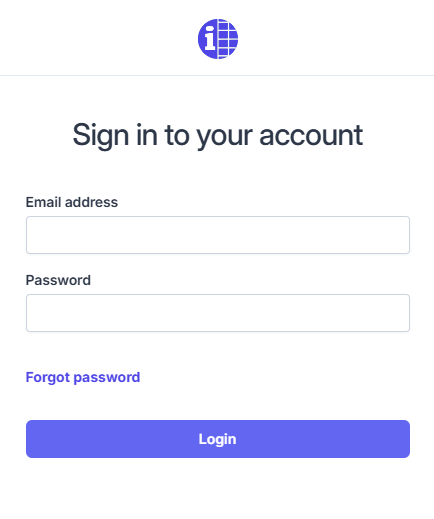 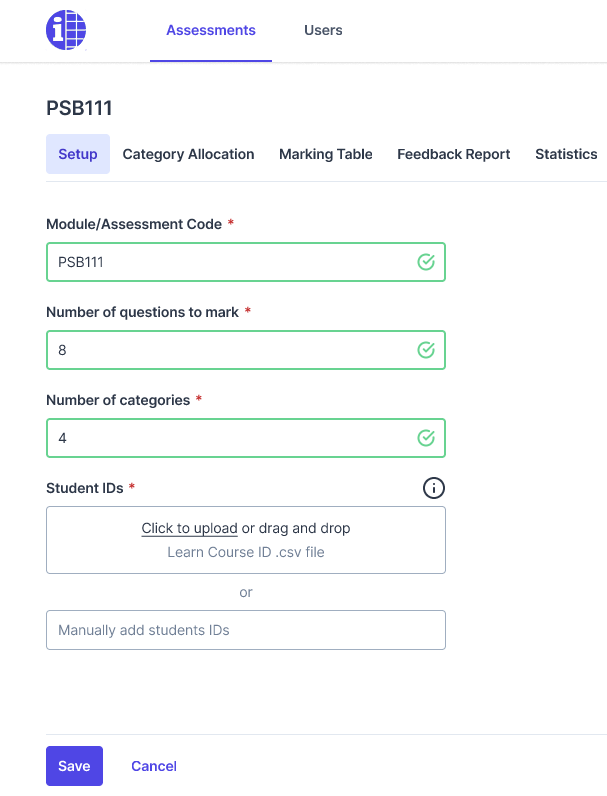 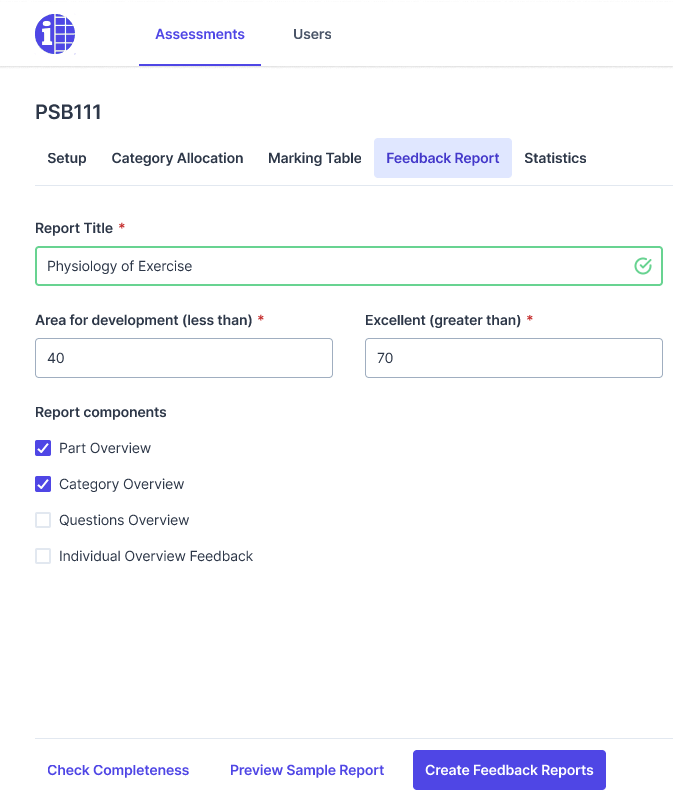 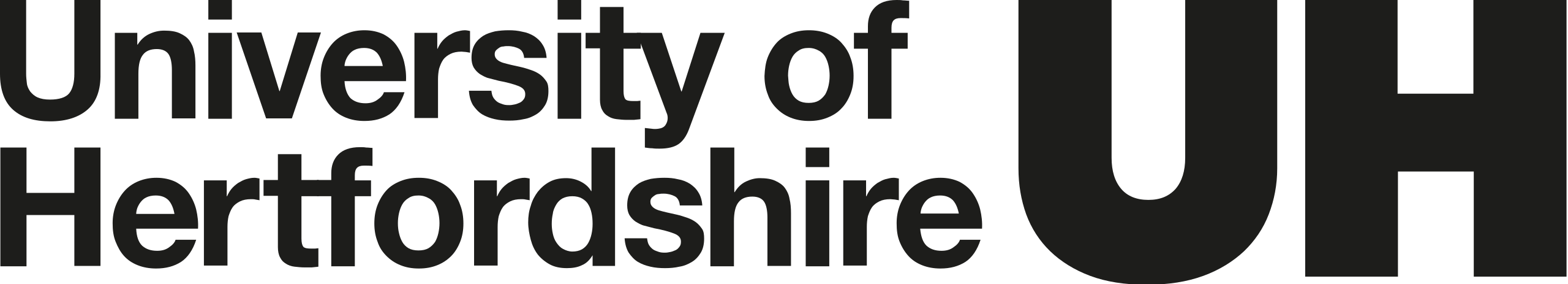 Go to market
‘Large cohort’ institutions
Medical education (Germany)
Professional certification providers
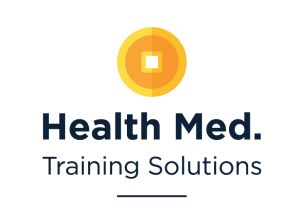 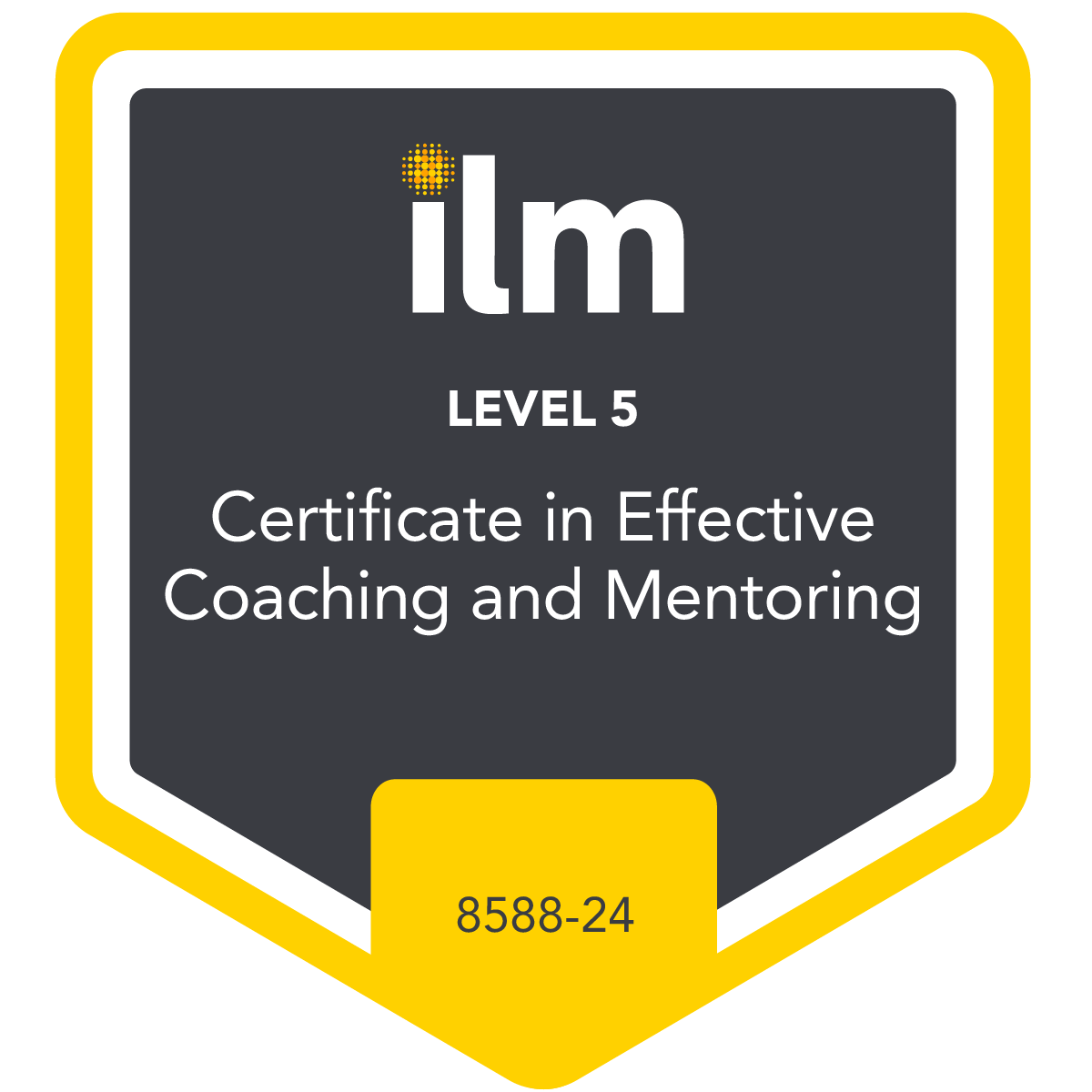 Exam focus & large cohorts
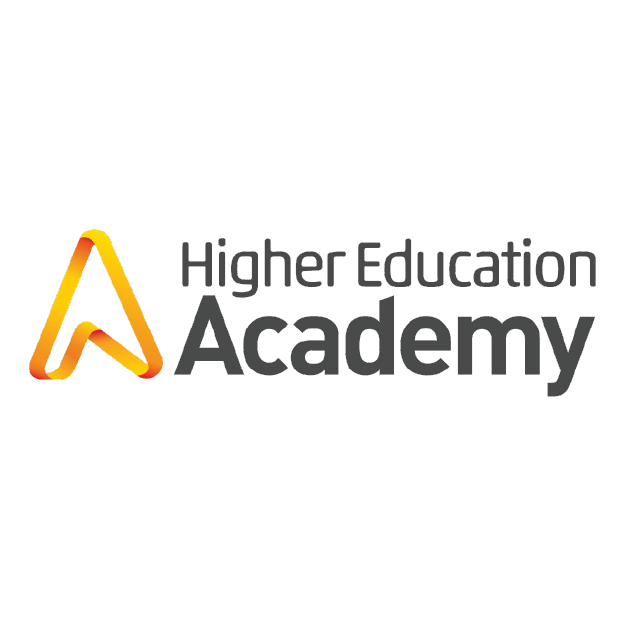 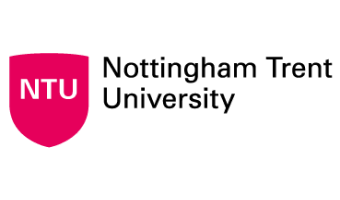 £30M/year (SOM)
30% of 10k English speaking Unis
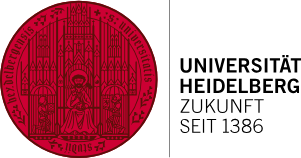 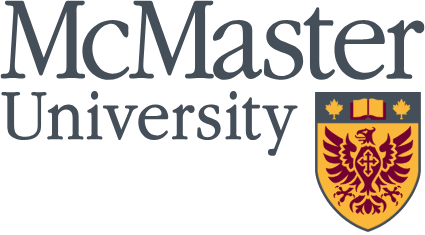 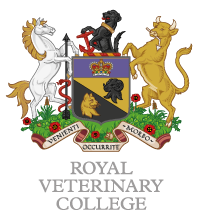 £10k subscription
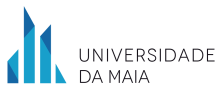 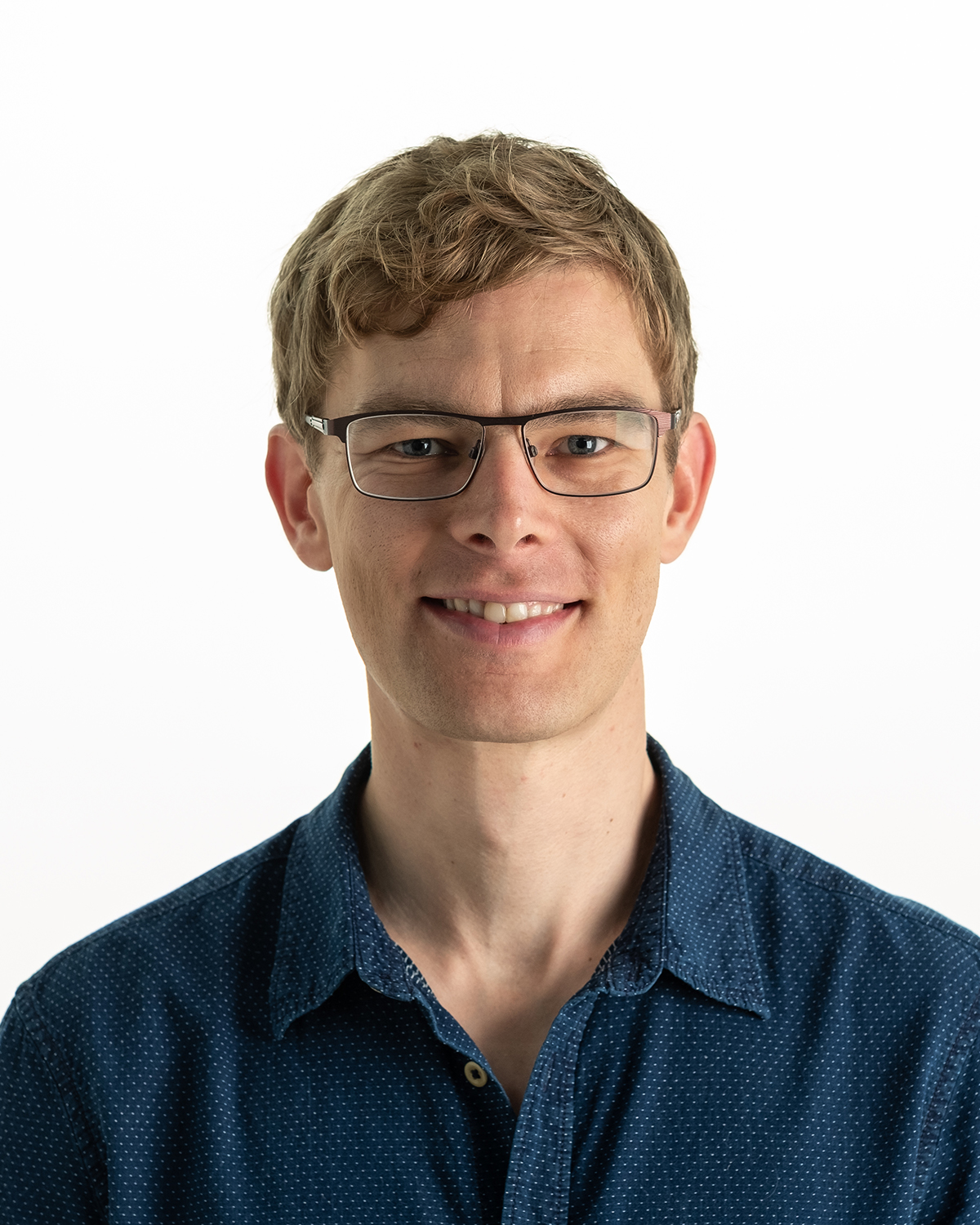 IP  commerciali-sation 

Monalie Bandulasena (Lboro)
Inventor

Christof Leicht
The team
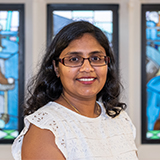 Web access / user admin development

Rebecca Dickinson, Swipe & Tap
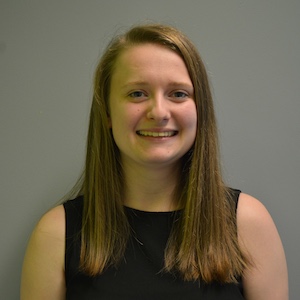 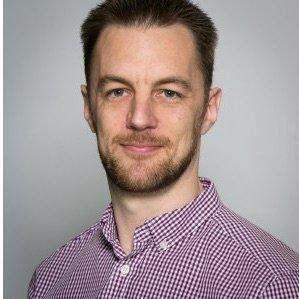 Software developer, Web App 

 Aaron Wardle, 
Swipe & Tap
Exam / feedback consultancy

Firat Batmaz, School of Science (Lboro)
Software developer, existing Windows App 

Nik Chauhan (Lboro student)
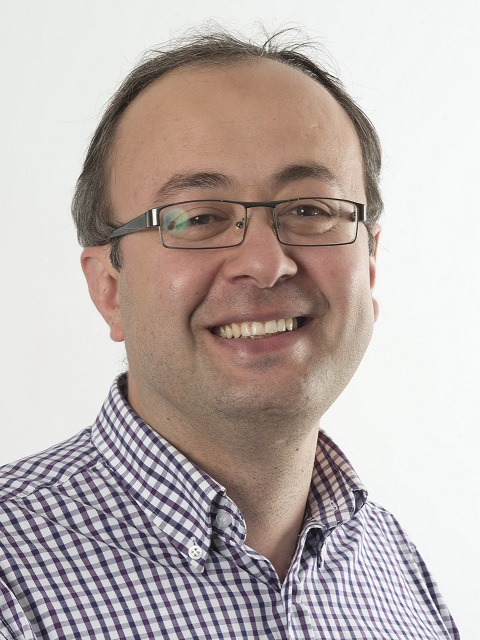 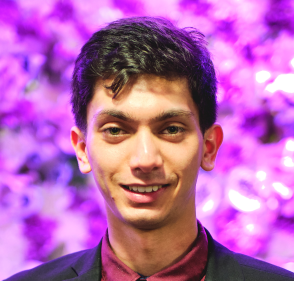 Competition, Caveats
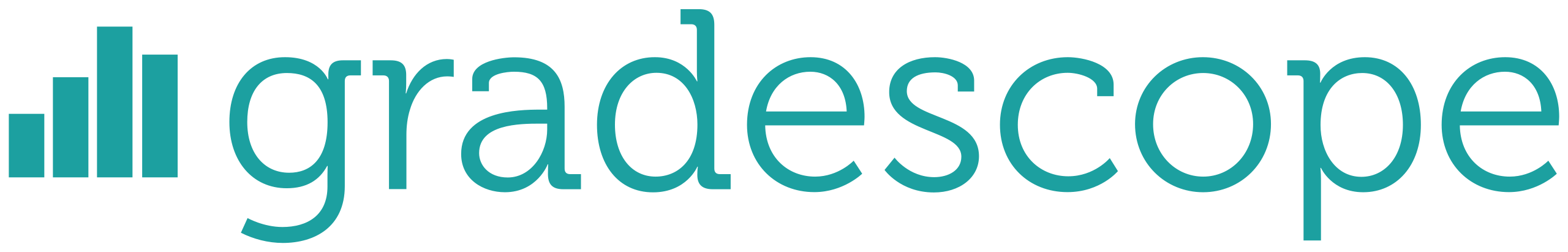 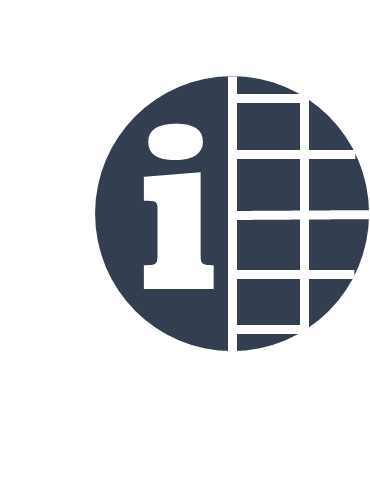 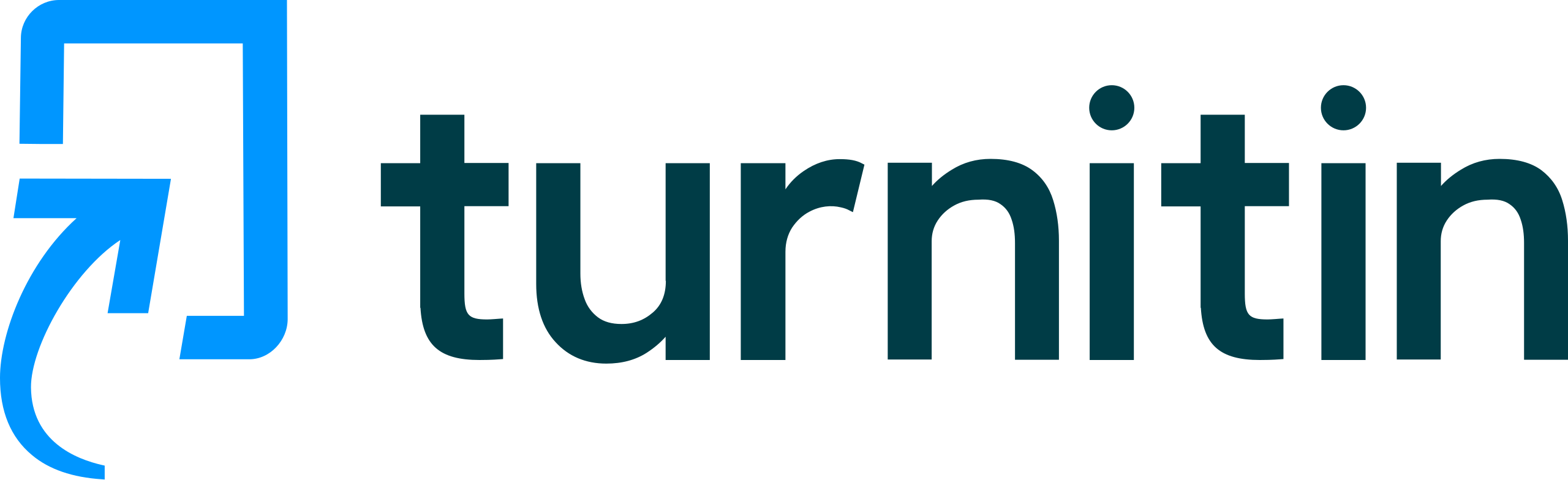 Competition
Marking software
Learning management system Plugins

Current financial climate
Strained university finances
Others
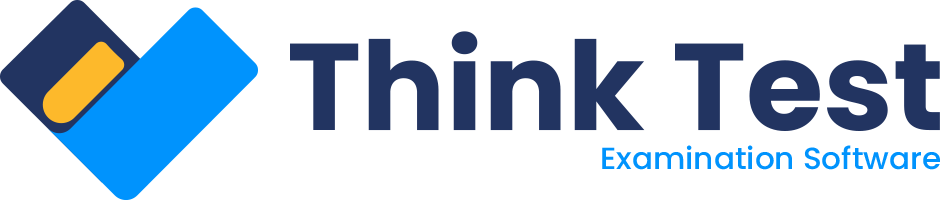 Traction
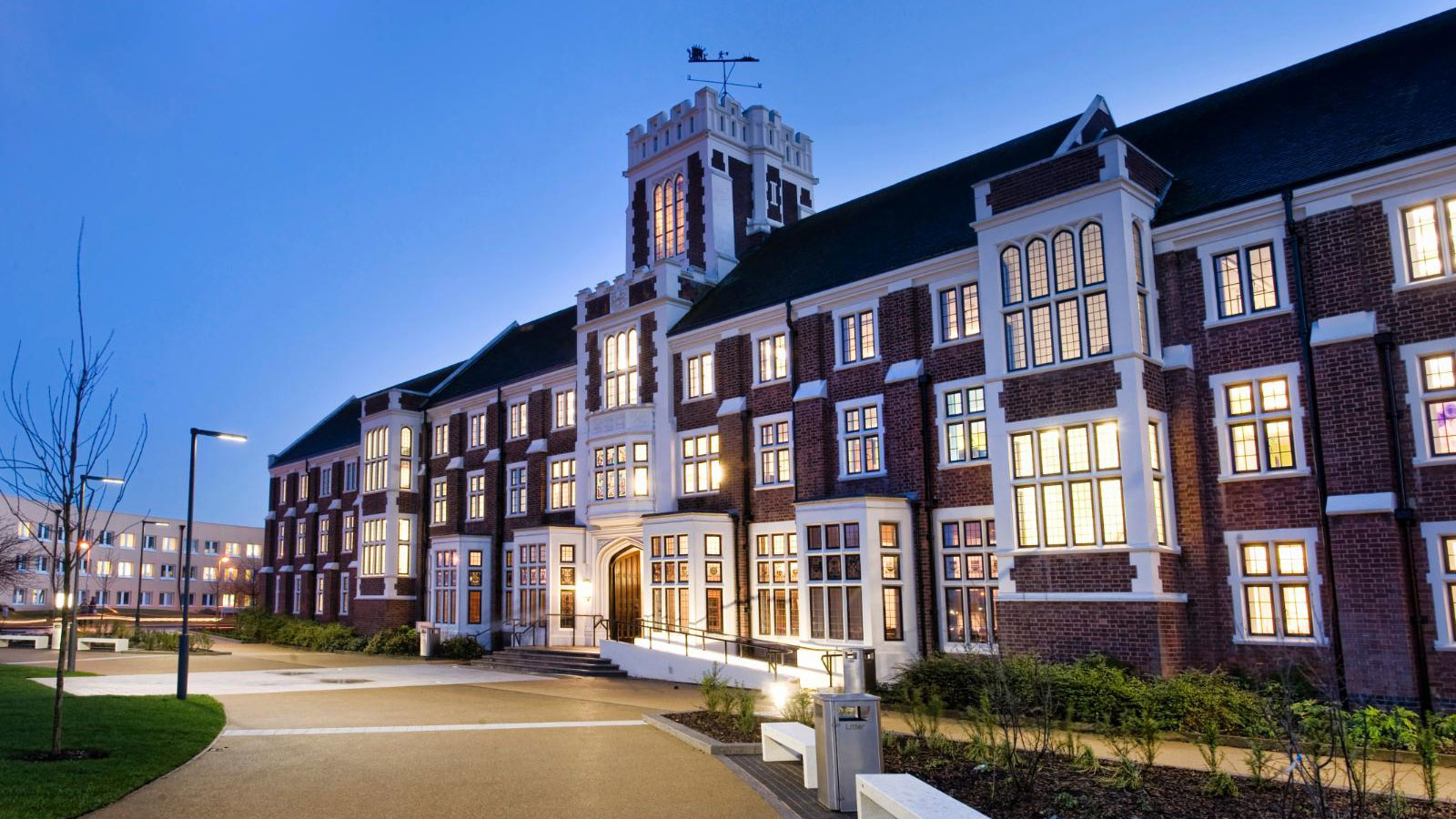 Staff Y: For me, the process was not difficult and didn’t take up much extra time.
Student X: I thought the feedback system was brilliant and really appreciate knowing where my weaknesses lie
Fully developed prototype (4 rounds of Beta testing)
Rolled out across Loughborough University
App continuously shaped and assessed
Positive Student feedback 
Staff feedback informing development
Finances
Applying for £120k in pump priming
Income per customer modelled on ‘£1 per student’ institution subscription